Карбонаты в Крыму
МБОУ 
«Красногвардейская школа №2»
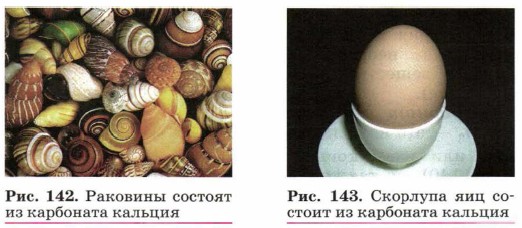 Автор проекта:   Вилькановская Алла, 
учащаяся 9-А класса
 
 
Руководитель проекта: Шмалько Т.В.,
учитель химии
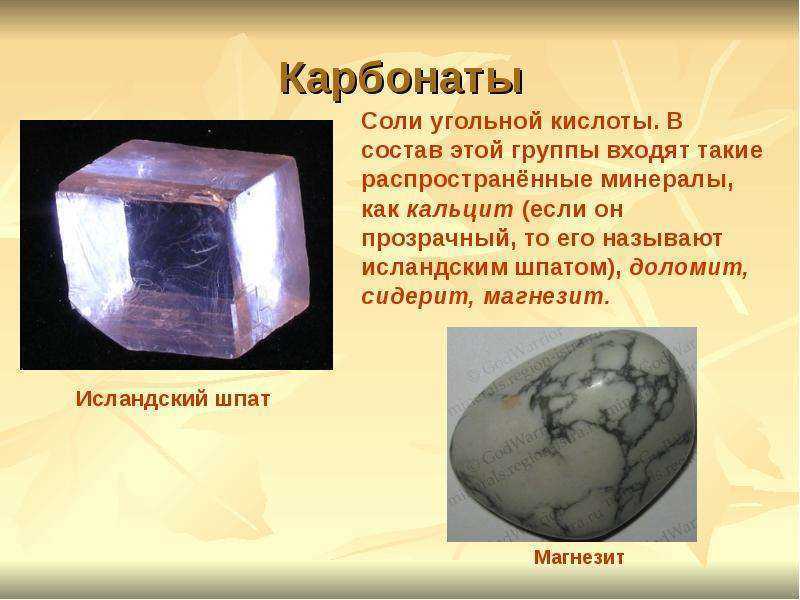 Цели проекта:  изучить нахождение карбонатов в Крыму и оформить наглядное пособие «Карбонаты в Крыму»Задачи: изучить литературу о карбонатах, ознакомиться с их разновидностями и распространением на Крымском полуострове. Информировать учащихся о карбонатах на уроках химии и  различных внеклассных мероприятиях.
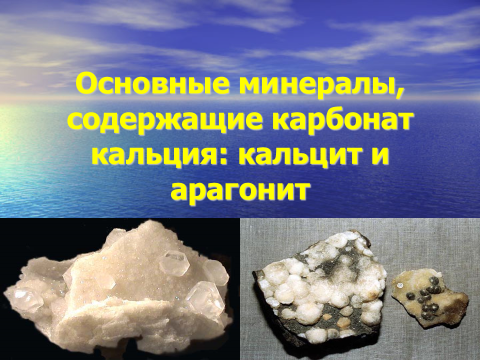 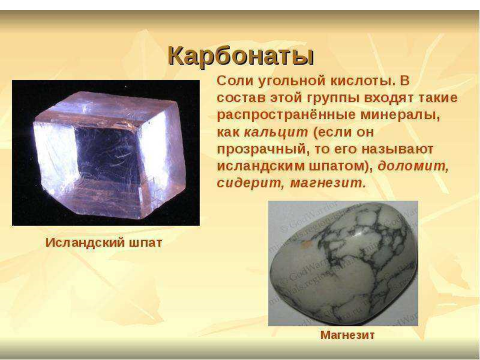 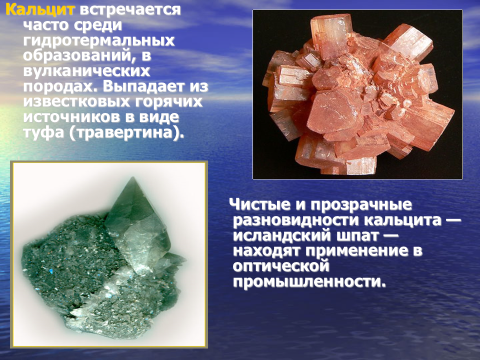 Чатыр-Даг, Ай-Петри, Байдарские ворота, окрестности Судака.
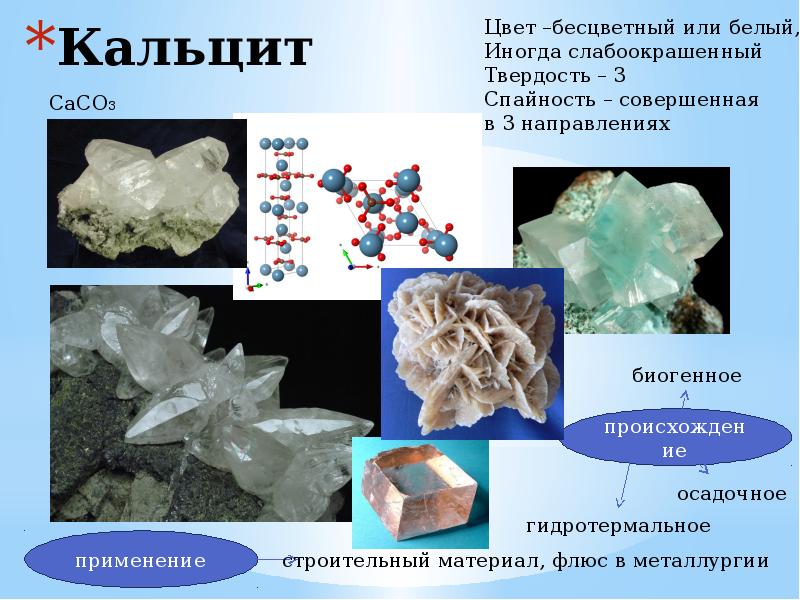 Кальцит-известковый шпат- самый распространённый минерал Крыма. Обычен в окрестностях Симферополя, Севастополя, Ялты и Алушты. 
Обилен в восточном Крыму, Судаке.
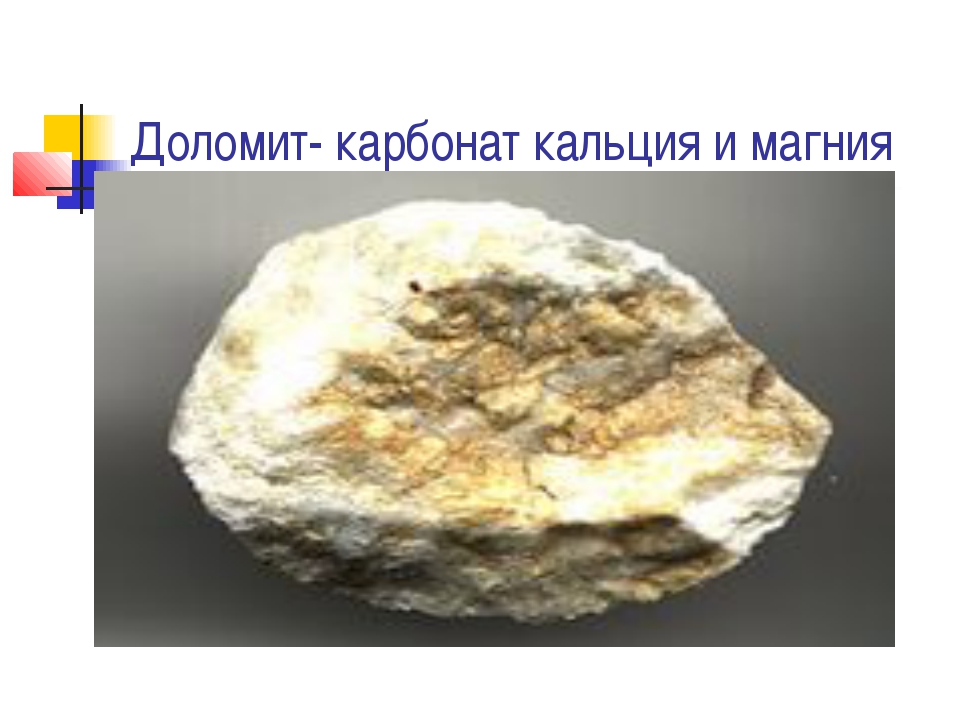 Окрестности Симферополя и Трудолюбовки, пос. Первомайское, Тарх




Окрестности Симферополя и Трудолюбовки, 
              пос. Первомайское, Тарханкут.
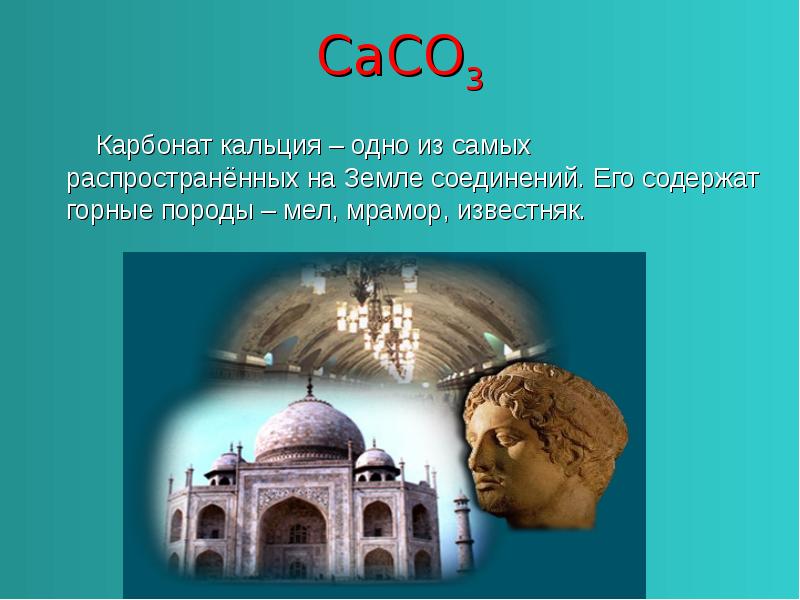 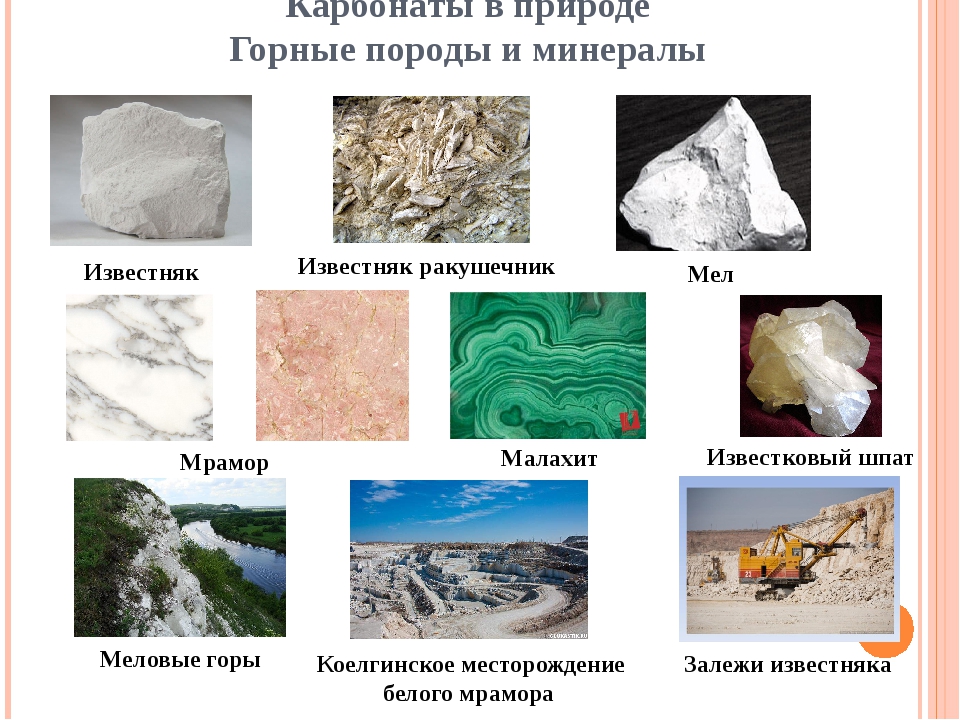 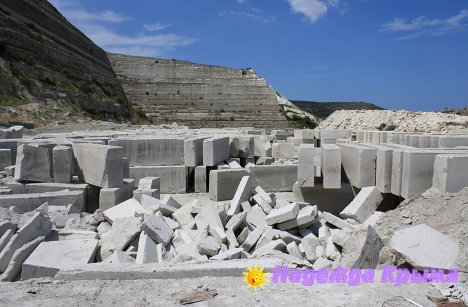 Белый Инкерманский камень. Строительный известняк – Севастополь, Бахчисарай, степной Крым, Керченский полуостров.
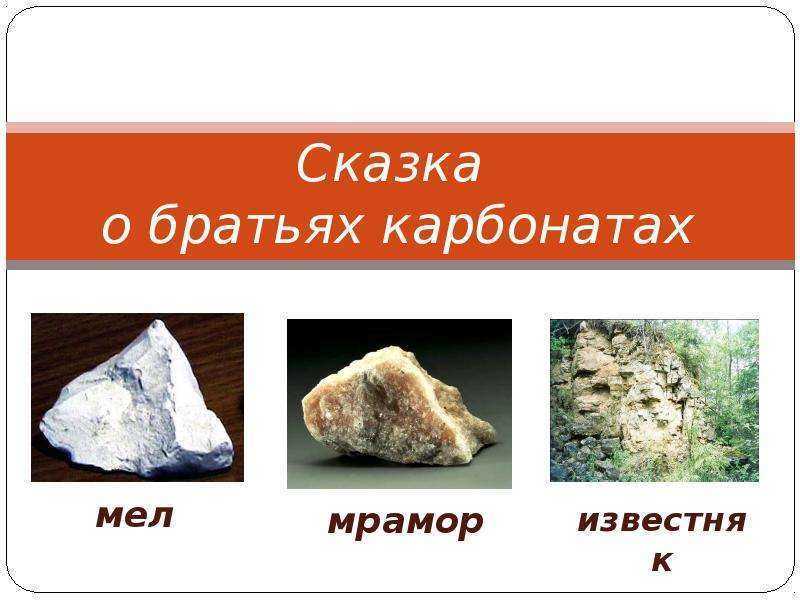 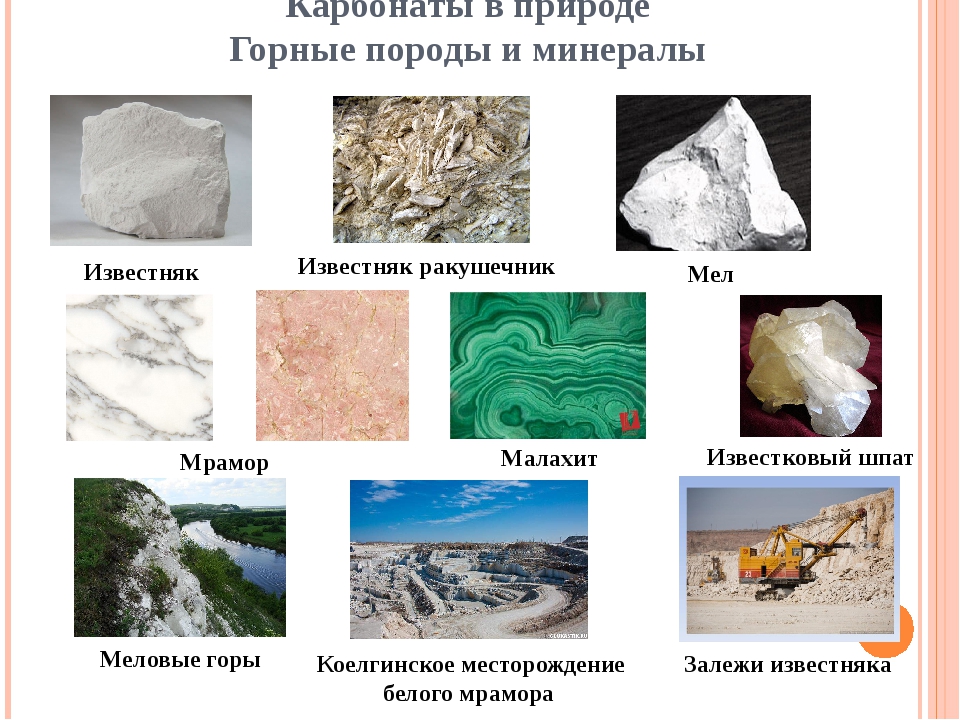 Равнинный Крым, пос. Октябрьское, Евпатория. Флюсовый известняк – между Судаком и Феодосией.
Мрамор
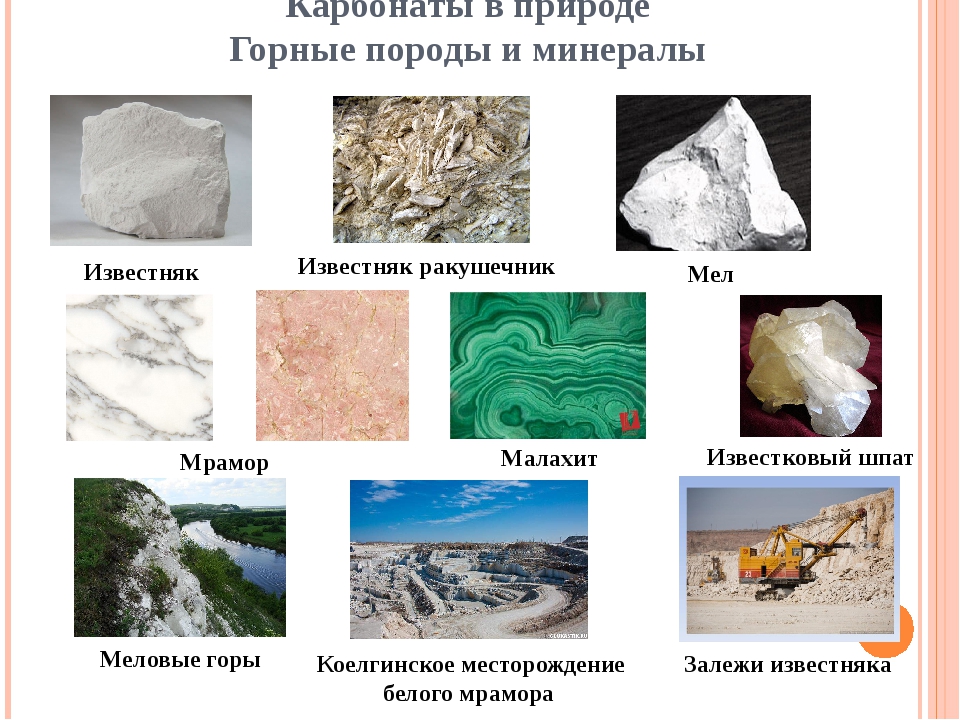 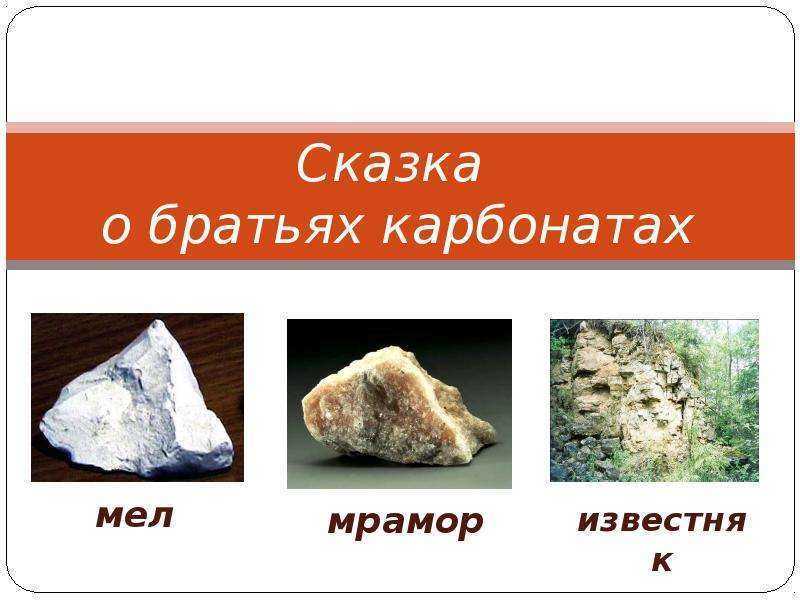 От Балаклавы до пос.Гаспры, с.Мраморное. Мергель цементный- северная часть Крымских гор, Бахчисарай.
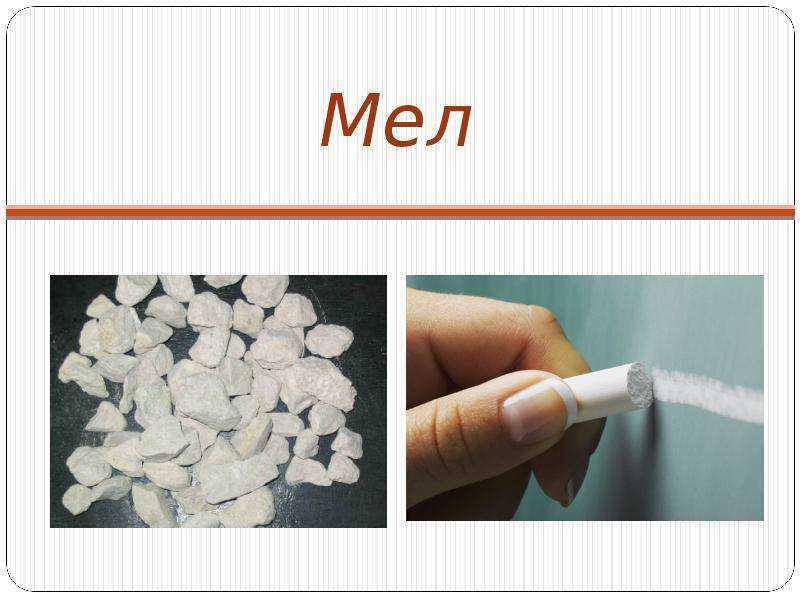 Центральный Крым, Белогорск.
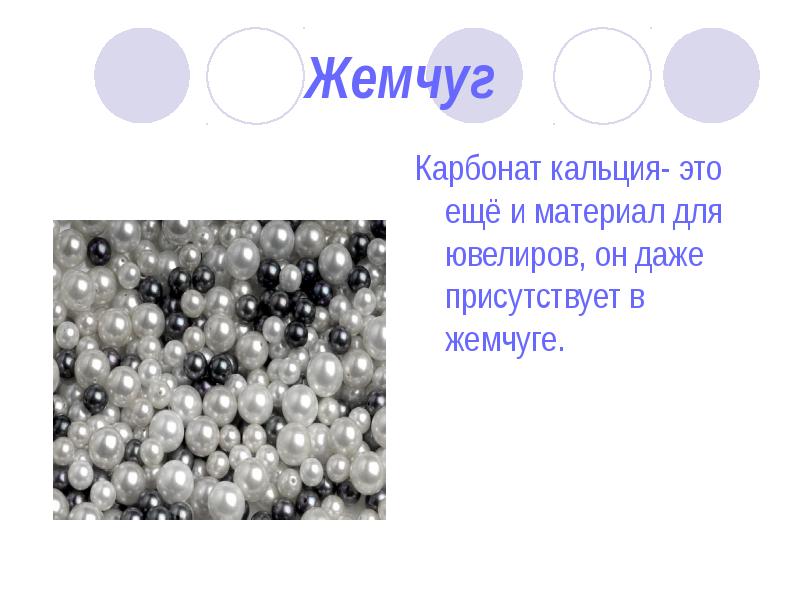 Пещерный жемчуг обнаружен  на Чатырдаге, также в пещерах Красной  и других. В небольших ванночках с водой встречается от нескольких штук до нескольких тысяч жемчужин. Пещерный жемчуг принадлежит к редким минеральным 
образованиям в отличие от жемчуга из раковин моллюсков. Жемчуг органический находят в мидиях практически всего Черноморского побережья Крыма: у Феодосии и Судака, в Каркинитском и Каламитском заливах, у Ялты и Севастополя, Алушты и Керчи…
Богатый набор сталактитов и сталагмитов
из карбоната кальция в многочисленных 
пещерах гористых местностей полуострова.
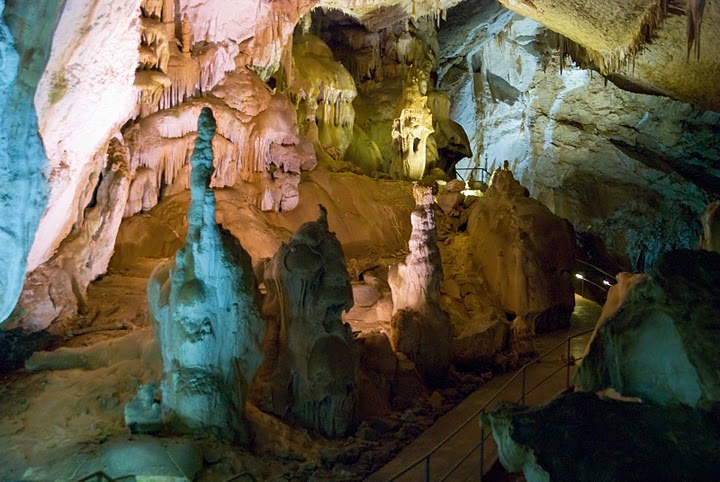 Мраморная пещера занимает одно из ведущих мест в мире по красоте. В 7 км от города Алушта, на нижнем плато горы Чатырдаг.